«Я – будущий избиратель»
«ШАГ» – 
«Школа Активного Гражданина»
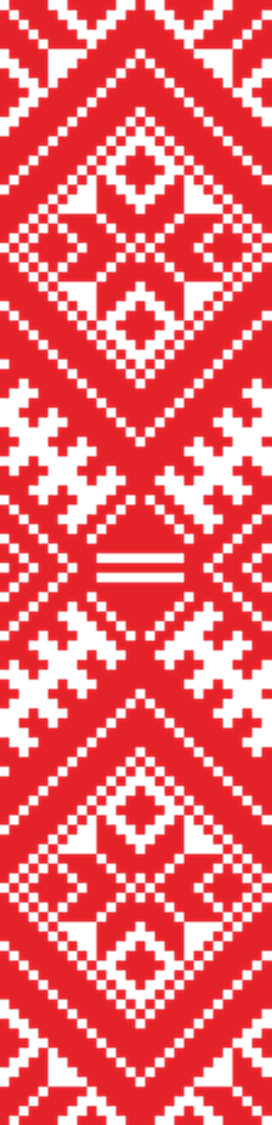 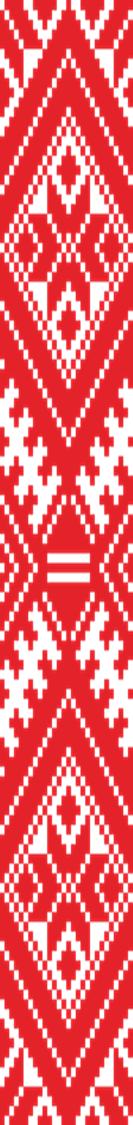 Парламент Беларуси - Национальное собрание Республики Беларусь. 
Парламент является органом 
представительной и законодательной власти Республики Беларусь.
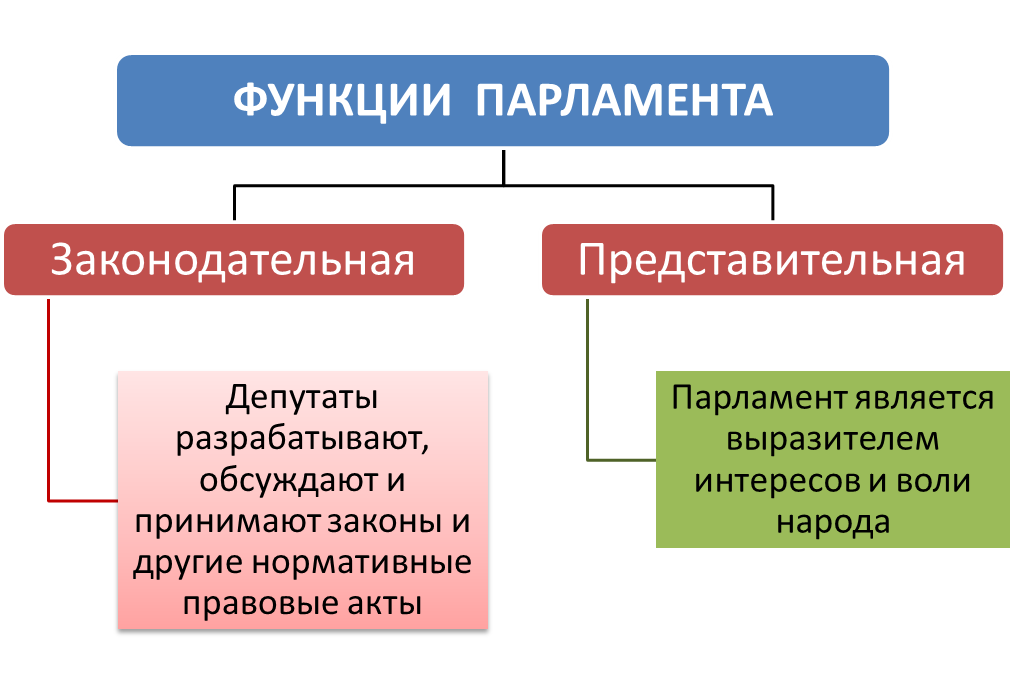 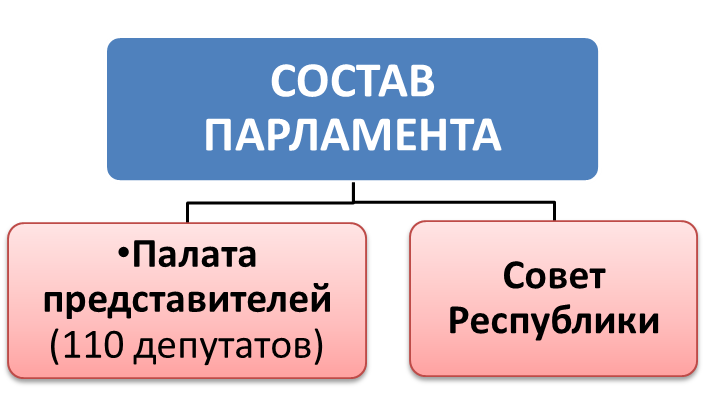 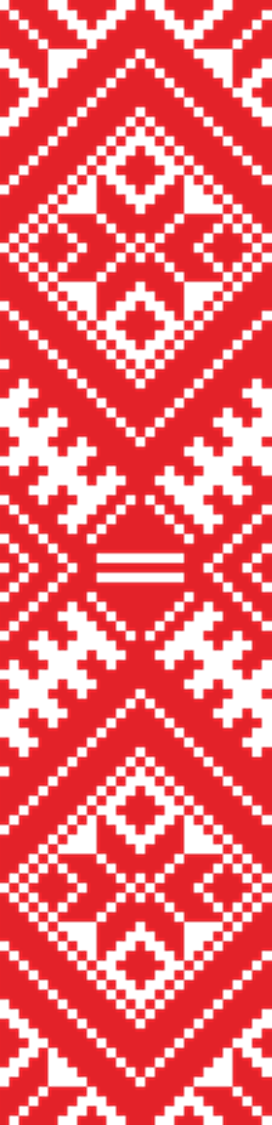 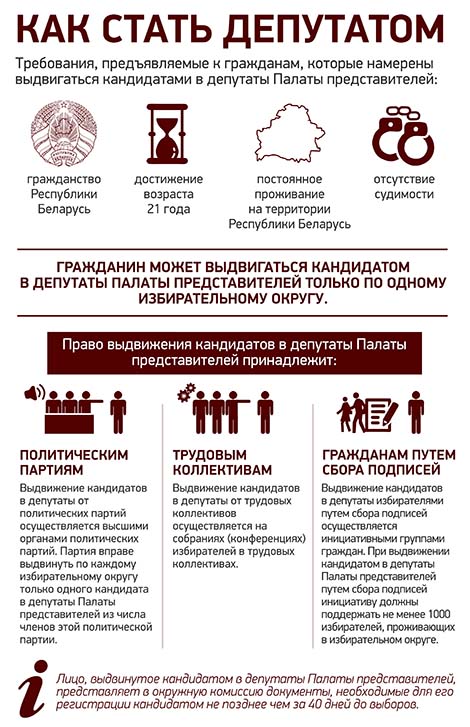 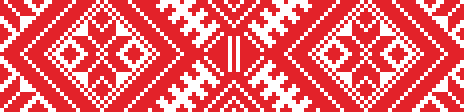 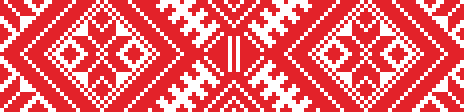 «Молодежный парламентаризм»
представление интересов детей и молодежи в органах власти;
участие в нормотворческой деятельности;
подготовка и выявление молодых лидеров;
проведение социально значимых мероприятий;
образовательная и просветительская деятельность, направленная на повышение правовой культуры молодежи и доступности общественно-политической информации; 
формирование активной гражданской позиции молодых людей.
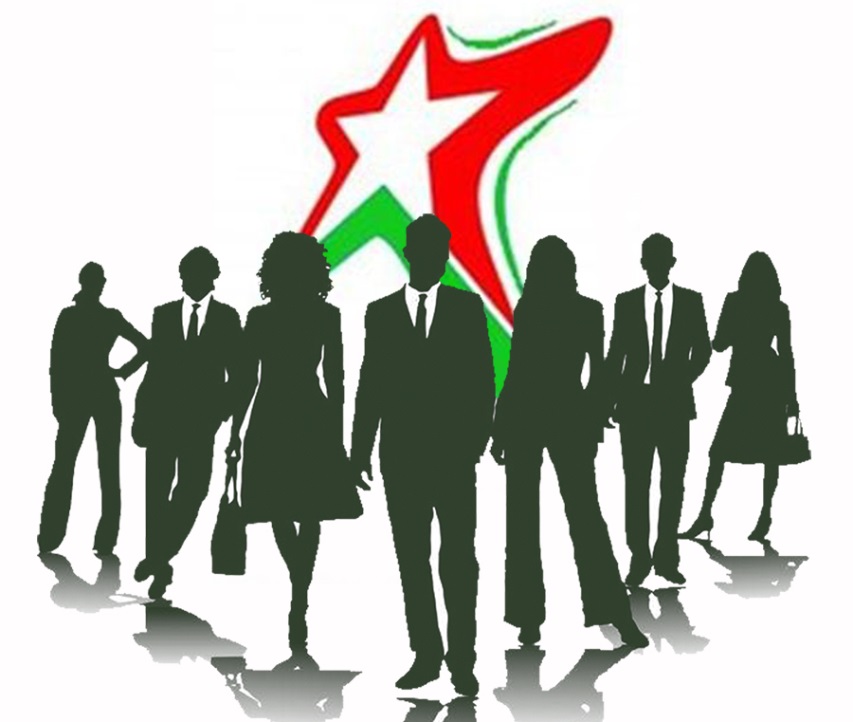 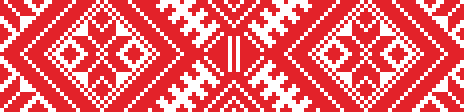 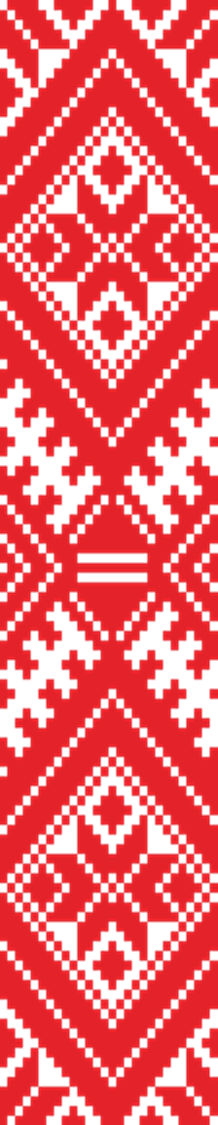 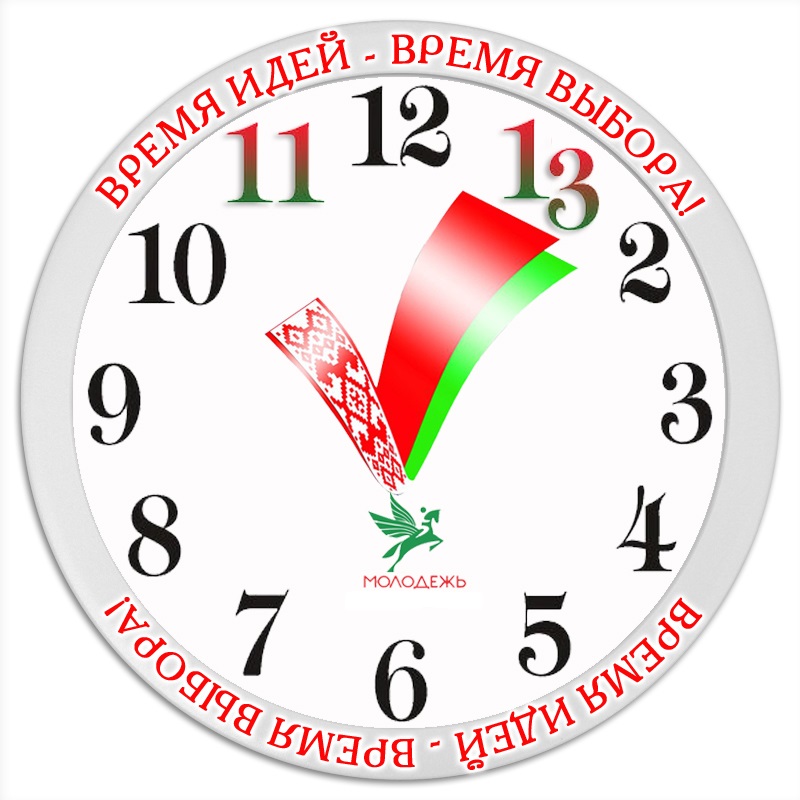 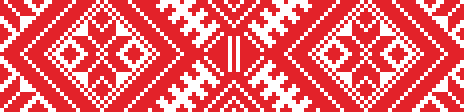 Более двух лет в Национальном центре художественного творчества детей и молодежи функционирует Республиканский координационный совет молодежных парламентов (РКСМП), в состав которого входит 21 человек – лидеры детско-молодежных парламентов шести областей и города Минска.
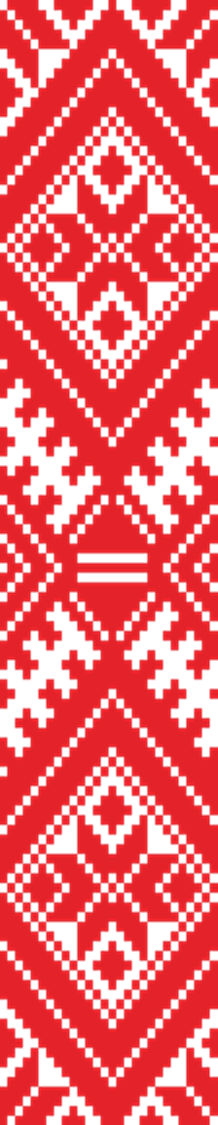 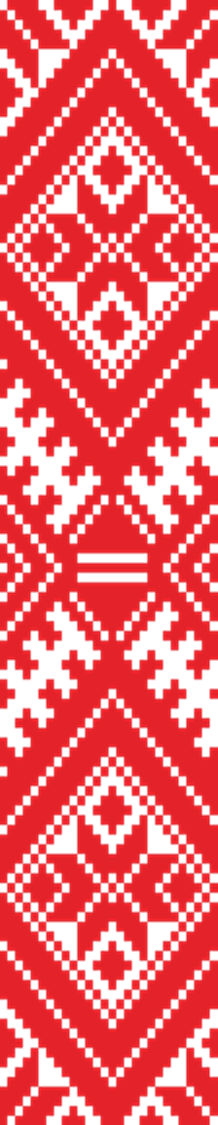 Начальник отдела 
организационно-кадровой работы 
Жлобинского райисполкома
Мельникова 
Инна Федоровна